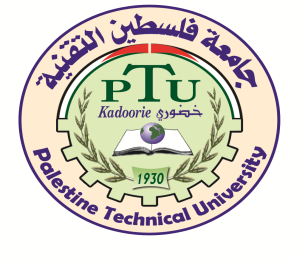 كلية الأعمال والاقتصاد
قسم العلوم المالية
مفهوم بحوث العملياتConcept of Operations Researchد. سالم محمد سالم
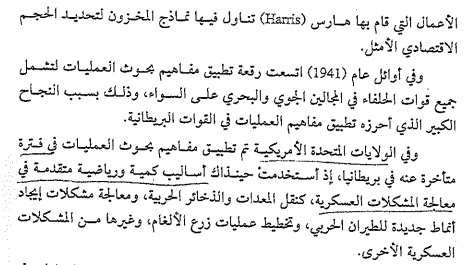 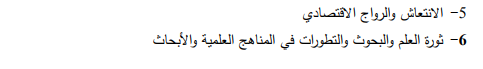 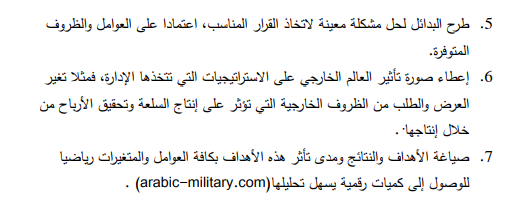 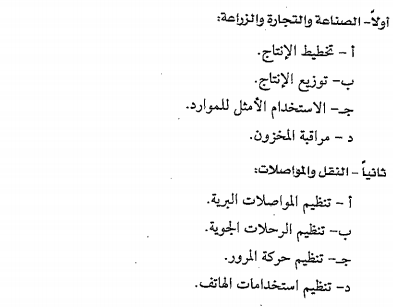 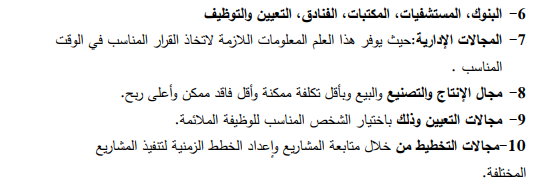 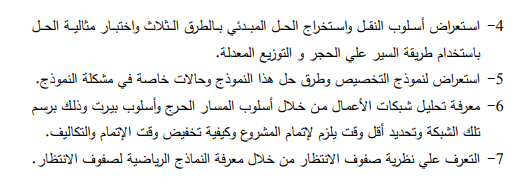 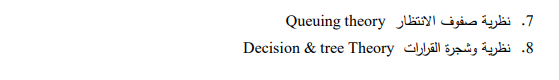 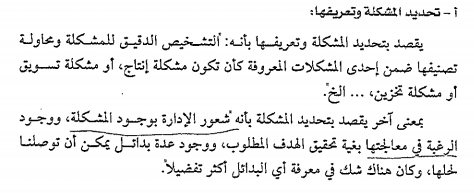 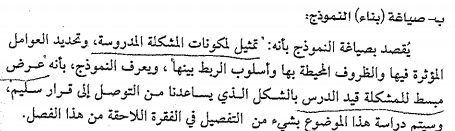 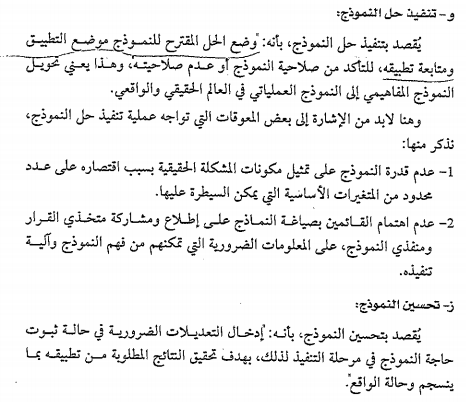 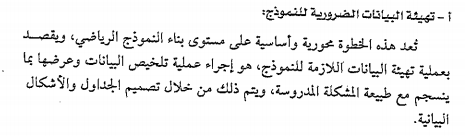 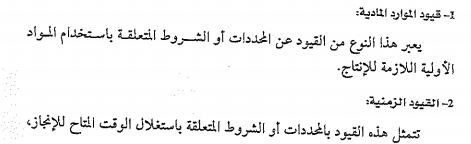